Programma «Reģionālo, vietējo, diasporas mediju un sadarbības projektu atbalsta programma»atklāti projektu pieteikumu konkursiSEMINĀRS PROJEKTU PIETEICĒJIEM 2024.gada 18.janvāris
Elīza Laķe, Sabiedrības integrācijas fonda                                           Projektu konkursu un uzraudzības nodaļas programmas vadītāja
1
18/01/2024
Stiprināt nacionālo kultūrtelpu latviešu valodā, atbalstot nekomerciālas, sabiedriski nozīmīgas žurnālistikas radīšanu medijos, kuras uzdevumi ir stiprināt Satversmē noteiktās vērtības, valstisko apziņu, latvisko kultūrtelpu, kritisko domāšanu, veicināt mediju atbildīgumu un kvalitāti, kā arī sabiedrības saliedētību uz latviešu valodas pamata
Programmas mērķis
Pieteikuma veidlapas B 2. sadaļā skaidrot projekta atbilstību programmas mērķim
2
18/01/2024
Projekta pieteicējs
3
18/01/2024
Projekta pieteicējs
4
18/01/2024
Projekta pieteicējs
5
18/01/2024
Prasības pieteicējam
6
18/01/2024
Prasības pieteicējam
7
18/01/2024
Prasības pieteicējam
8
18/01/2024
Prasības pieteicējam
9
18/01/2024
Projekta budžets
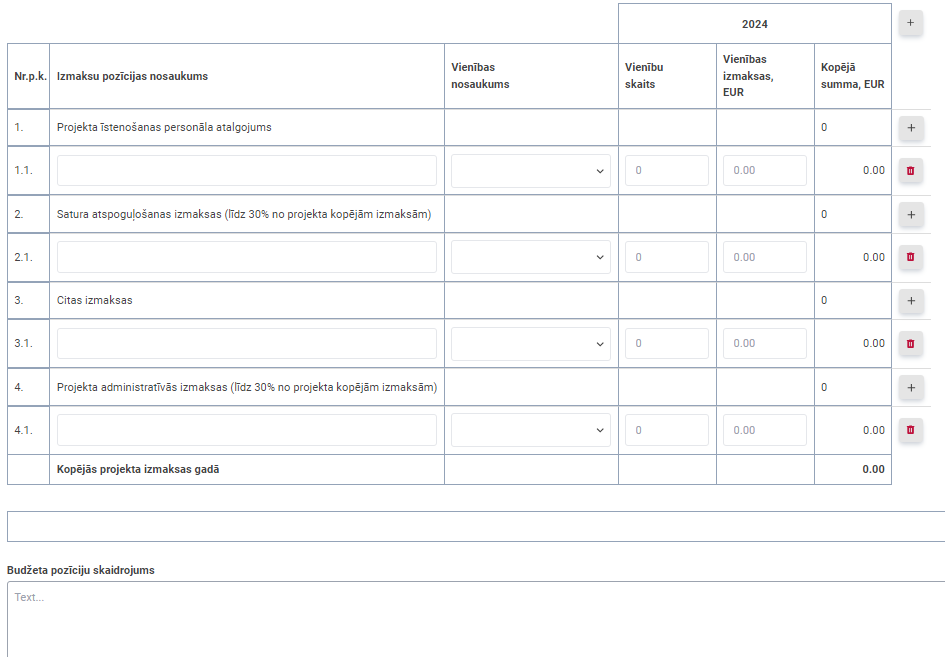 Budžetu norādīt viena gada periodā

Sadaļā "Budžeta pozīciju skaidrojums"     sniegt:
Īsu skaidrojumu un nepieciešamības pamatojumu
Vienas satura vienības aprēķinu
10
18/01/2024
Pieteikuma cilne “Datnes”
11
18/01/2024
Projektu pieteikumu vērtēšana
12
18/01/2024
Izmaiņas atbilstības kritērijos pieteicējam
Projekta pieteicējs un tā sadarbības partneris (ja attiecināms) neatbilst nevienam no Publisko iepirkumu likuma 42.panta otrajā daļā minētajiem kandidātu un pretendentu izslēgšanas gadījumiem, tai skaitā: 

vai projekta pieteicējs un tā sadarbības partneris ir iesniedzis nodokļu deklarācijas un attiecīgā informācija saskaņā ar likuma “Par nodokļiem un  nodevām” 18. panta pirmās daļas 30. punktu ir publiski pieejama un 

vai projekta pieteicējam un tā sadarbības partnerim nav VID administrēto nodokļu (nodevu) parāds, kas pārsniedz 150 euro, izņemot nodokļu maksājumus, kuru maksāšanas termiņš saskaņā ar likuma “Par               nodokļiem un nodevām” 24. panta pirmo un 1.3 daļu ir pagarināts, sadalīts termiņos, atlikts vai atkārtoti sadalīts termiņos.
Pārbaudes VID nodokļu parādnieku datu bāzē
Pārbaude tiks veikta gan uz projekta pieteikuma iesniegšanas termiņa pēdējo dienu 16.02.2024.,            gan uz lēmuma par projekta virzīšanu apstiprināšanai dienu (lēmuma pieņemšana Vērtēšanas komisijā)
13
18/01/2024
Projektu kvalitātes vērtēšanas papildkritēriji
Iespēja iegūt papildu punktus, atzīmējot vienu no papildus kritērijiem, kurš visvairāk atbilst projektam:
 Pētnieciskās un analītiskās un/vai konstruktīvās žurnālistikas žanrā
 Melu dekonstrukcijas žanrā
 Ziņu žurnālistikas žanrā 
 Mediju kritikas žanrā

Kā arī iespēja iegūt papildus punktus, ja attiecināmi papildkritēriji:
 Latgaliešu rakstu valodas kā vēsturiskā latviešu valodas paveida saglabāšana, aizsardzība un attīstība 
 Iekļauta stratēģija auditorijas sasniegšanai digitālajā vidē 
 Iekļauta stratēģija Latvijas mazākumtautību auditoriju piesaistei medija saturam
 Projekta realizācijā iesaistīto mediju skaits (sadarbības projektiem)
14
18/01/2024
Projektu virzīšana apstiprināšanai vai noraidīšanai
Konkursi
1.6.1., 1.6.2. un 1.6.3.
Konkursi
1.6.4., 1.6.5. un 1.6.6.
Jāiegūst vismaz minimāli nepieciešamais punktu skaits
Finansējumu piešķir proporcionāli visiem pieteicējiem, kas atbilst vērtēšanas kritērijiem
Formula:
Jāiegūst vismaz minimāli nepieciešamais punktu skaits
Pieteikumi tiek sakārtoti dilstošā secībā pēc iegūto punktu skaita
Finansējums tiek piešķirts augstāk novērtētajiem pieteikumiem konkrētajos konkursos
Atbalsta summa vienam projekta pieteicējam = 
= konkursā pieejamā kopējā summa / 
/ kopējā atbalstāmo projektu pieteikumu summa X 
X konkrētā projekta pieteikuma summa
15
18/01/2024
Ieteikumi pieteikuma sagatavošanai
16
18/01/2024
Ieteikumi pieteikuma sagatavošanai
17
18/01/2024
Provizoriskais programmas laika grafiks
No 01.05.2024.

Līdz 30.04.2025.
Jāiesniedz līgumā noteiktajā termiņā

Fonds izskata pārskatus 20 darba dienu laikā
Uzreiz pēc rezultātu paziņošanas

Līgums ir jānoslēdz 30 dienu laikā no rezultātu saņemšanas
Līdz aprīļa beigām
No 16.02.2024. līdz 2024.gada aprīļa sākumam
līdz 16.02.2024. plkst. 23:59
18
18/01/2024
Veiksmīgu projektu rakstīšanu!Jautājumus lūdzam sūtīt uzance.indriksone@sif.gov.lv eliza.lake@sif.gov.lv
www.sif.gov.lv
Seko mums 
            @SIFlv